презентация на тему:
“Нравственно-патриотическое воспитание дошкольников посредством мордовской сказки ”

ПОДГОТОВИЛА ВОСПИТАТЕЛЬ
 ДерГАЧЕВА Марина Михайловна
МАДОУ «Центр развития ребенка-детский сад № 9» г.о.Саранск
Мой край-Мордовия моя!
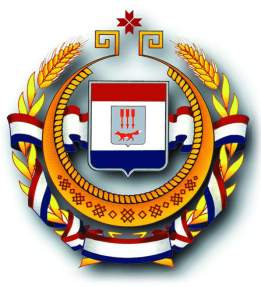 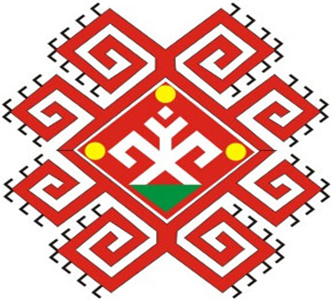 В настоящее время актуальным направлением воспитания детей национальных республик является формирование у ребенка интереса к национальной культуре и традициям родного края.
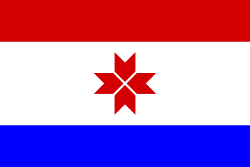 Нравственно - патриотическое воспитание детей дошкольного возраста невозможно представить без обращения к истории своего народа, традициям и ее культуре.
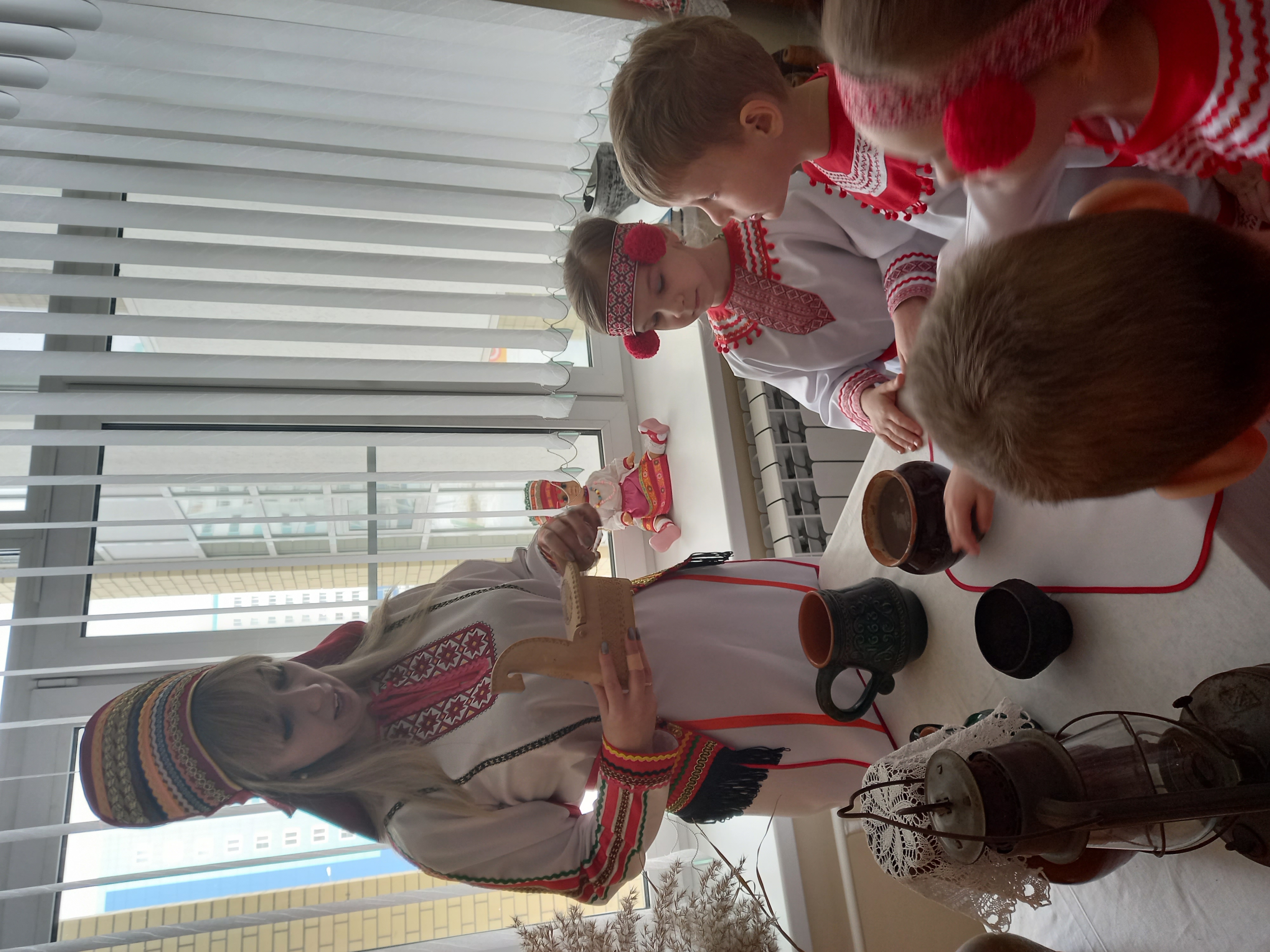 Национальное воспитание начинается с национальной сказки
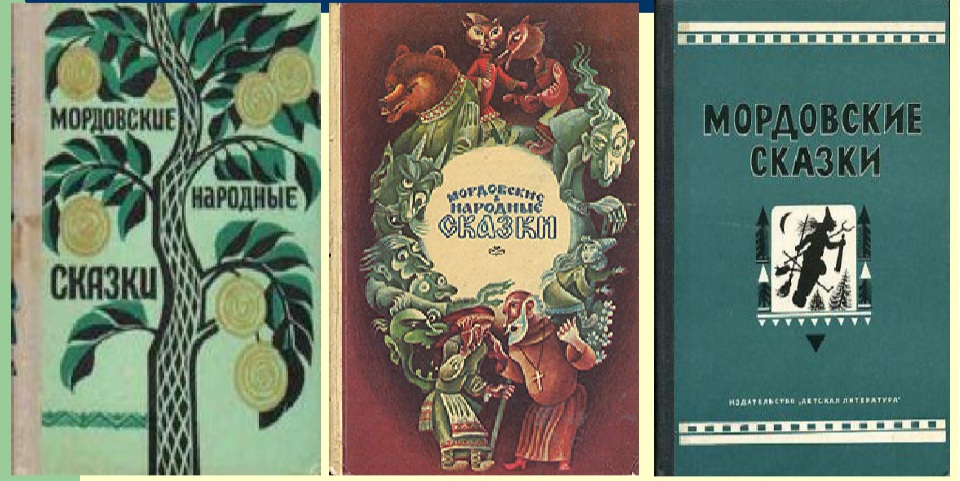 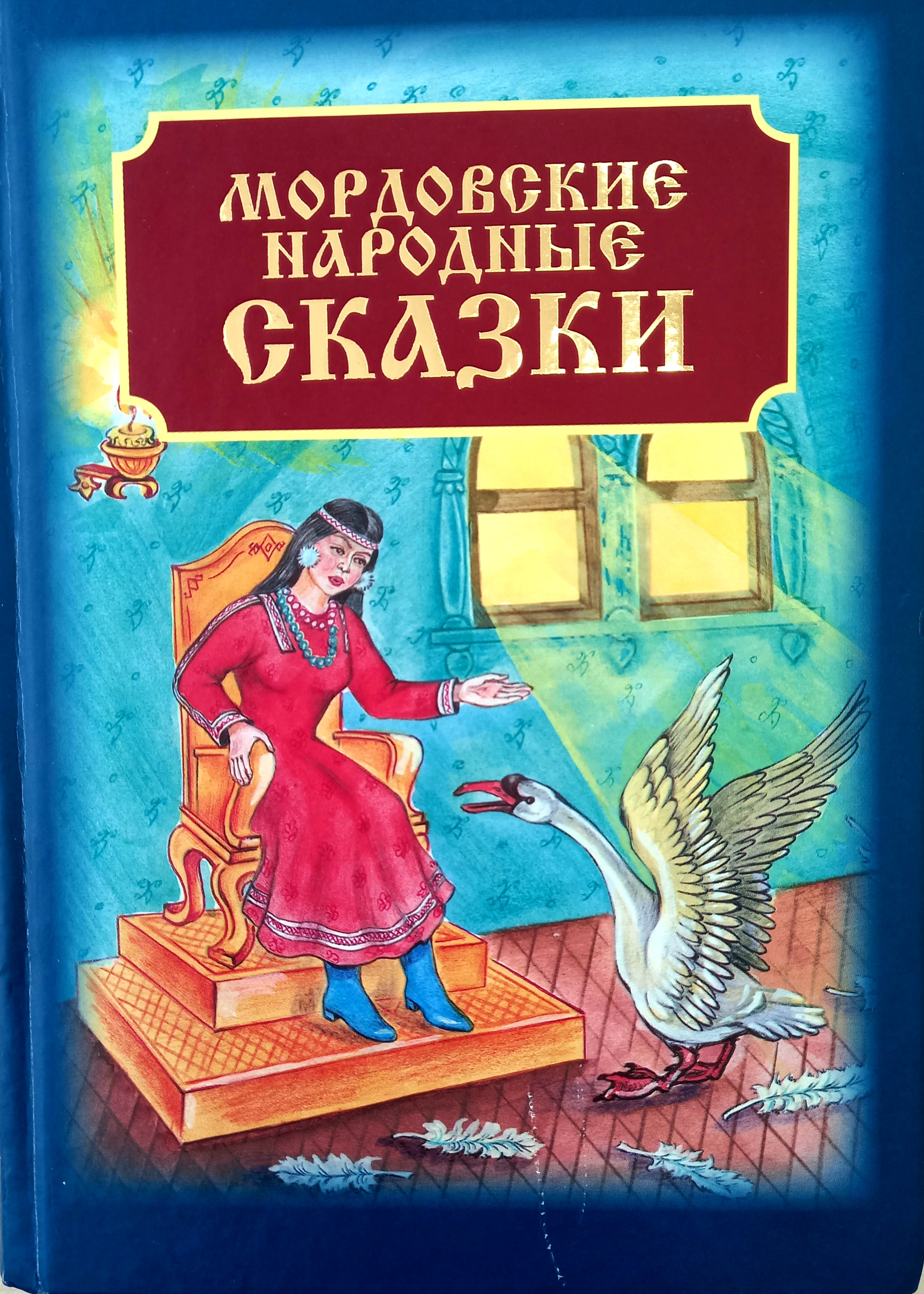 Сказка – это духовные богатства народной культуры, познавая которые, ребенок познает сердцем родной народ.
.
Дошкольный возраст — возраст сказки. Именно в этом возрасте ребёнок проявляет сильную тягу ко всему сказочному, необычному, чудесному.
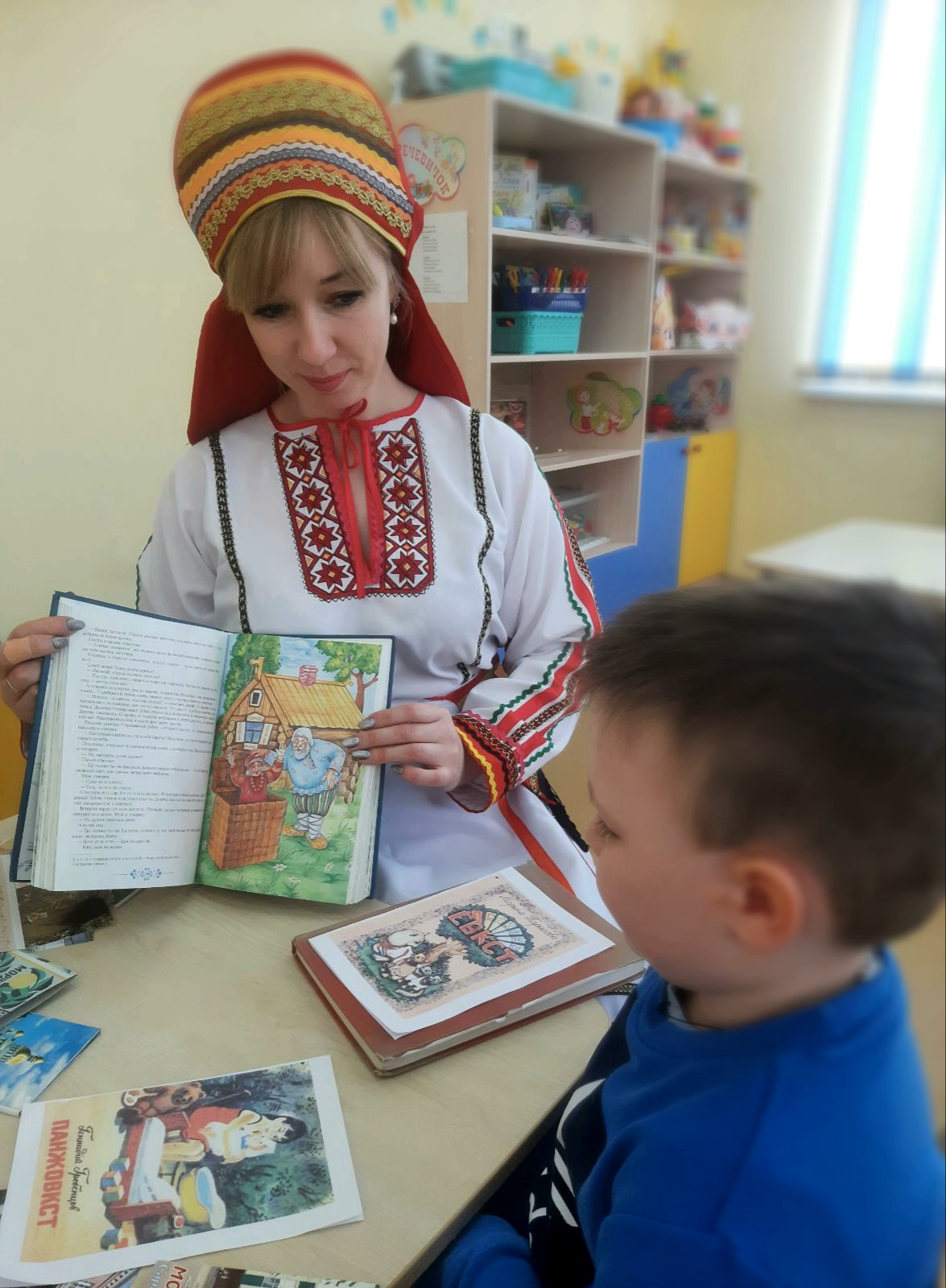 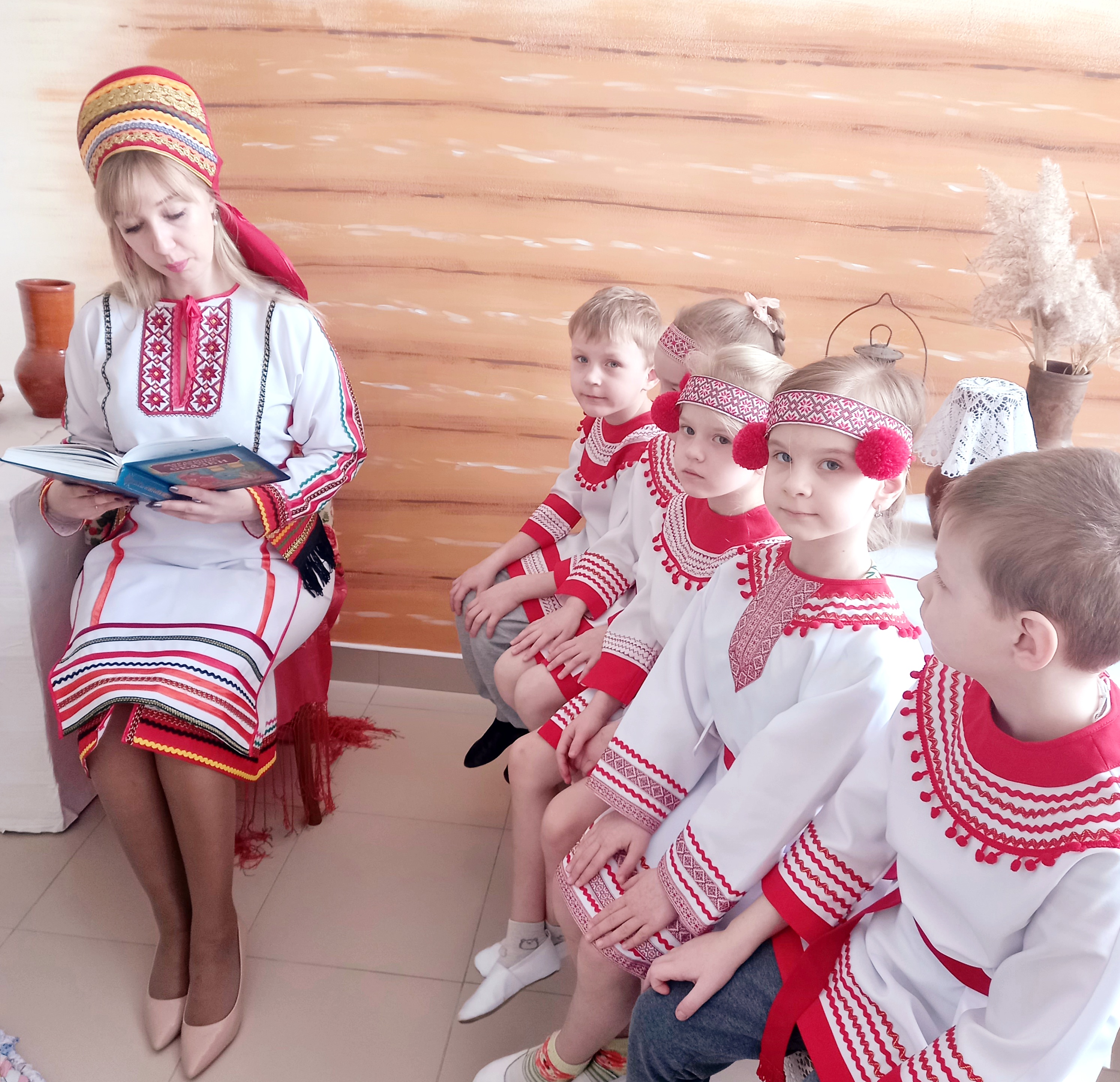 Сказка -это могучее, действенное средство нравственно - патриотического воспитания детей.
На базе нашего МАДОУ «Центр Развития Ребенка-Детский сад № 9» г.о. Саранск  ведётся кружок «Баягине».Основным направлением, которого является формирование у ребенка начал национального самосознания, интереса к национальной культуре
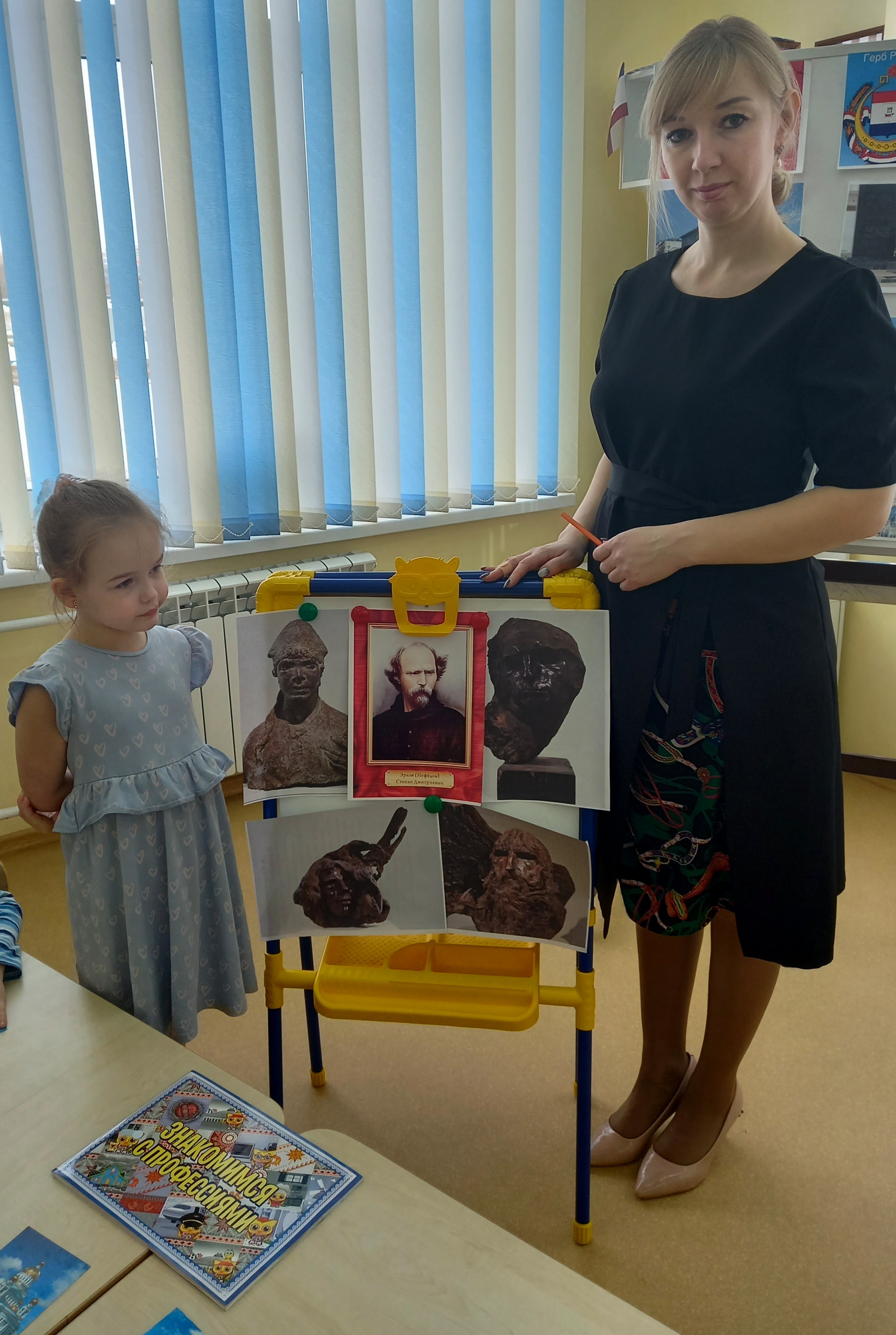 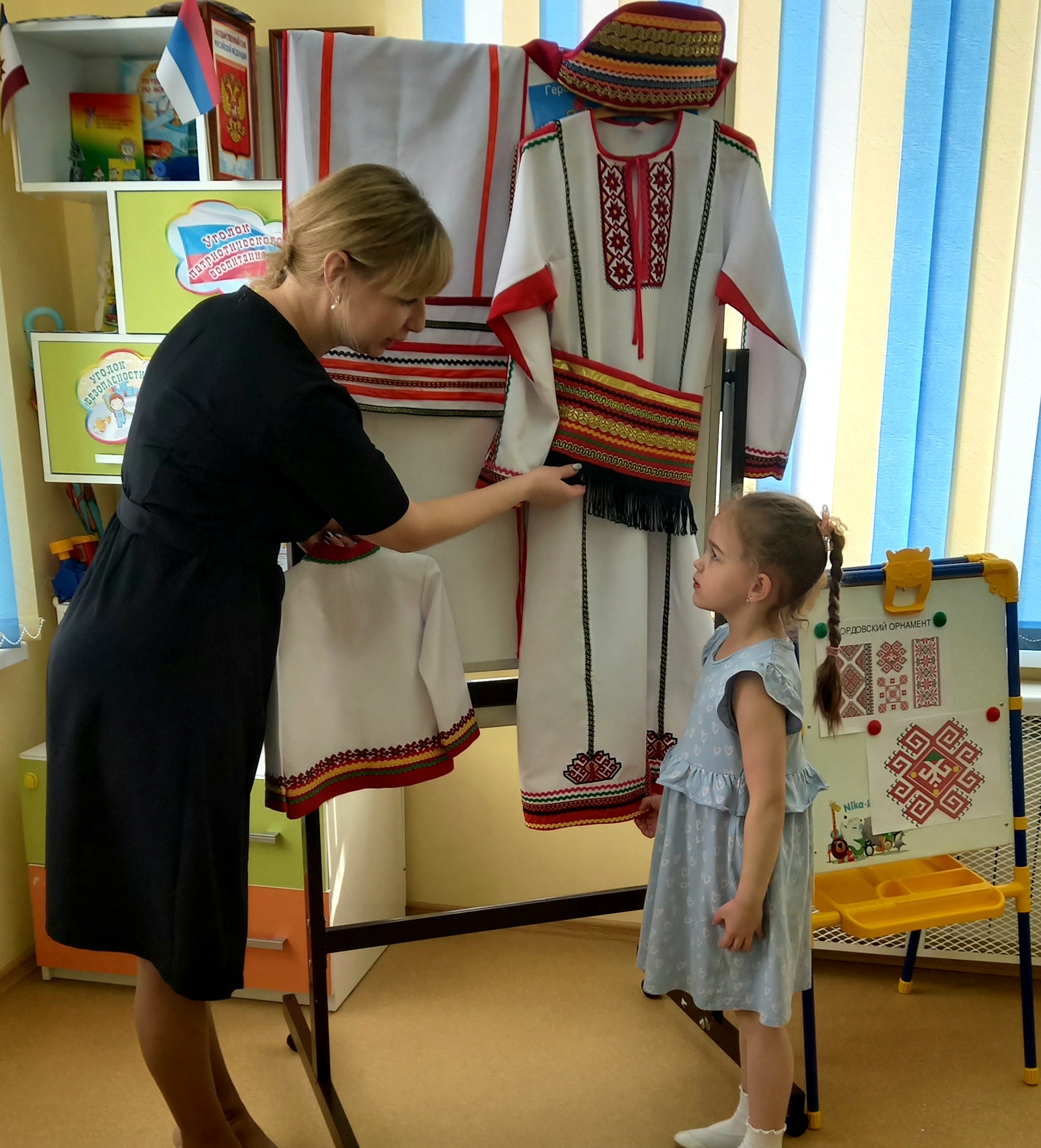 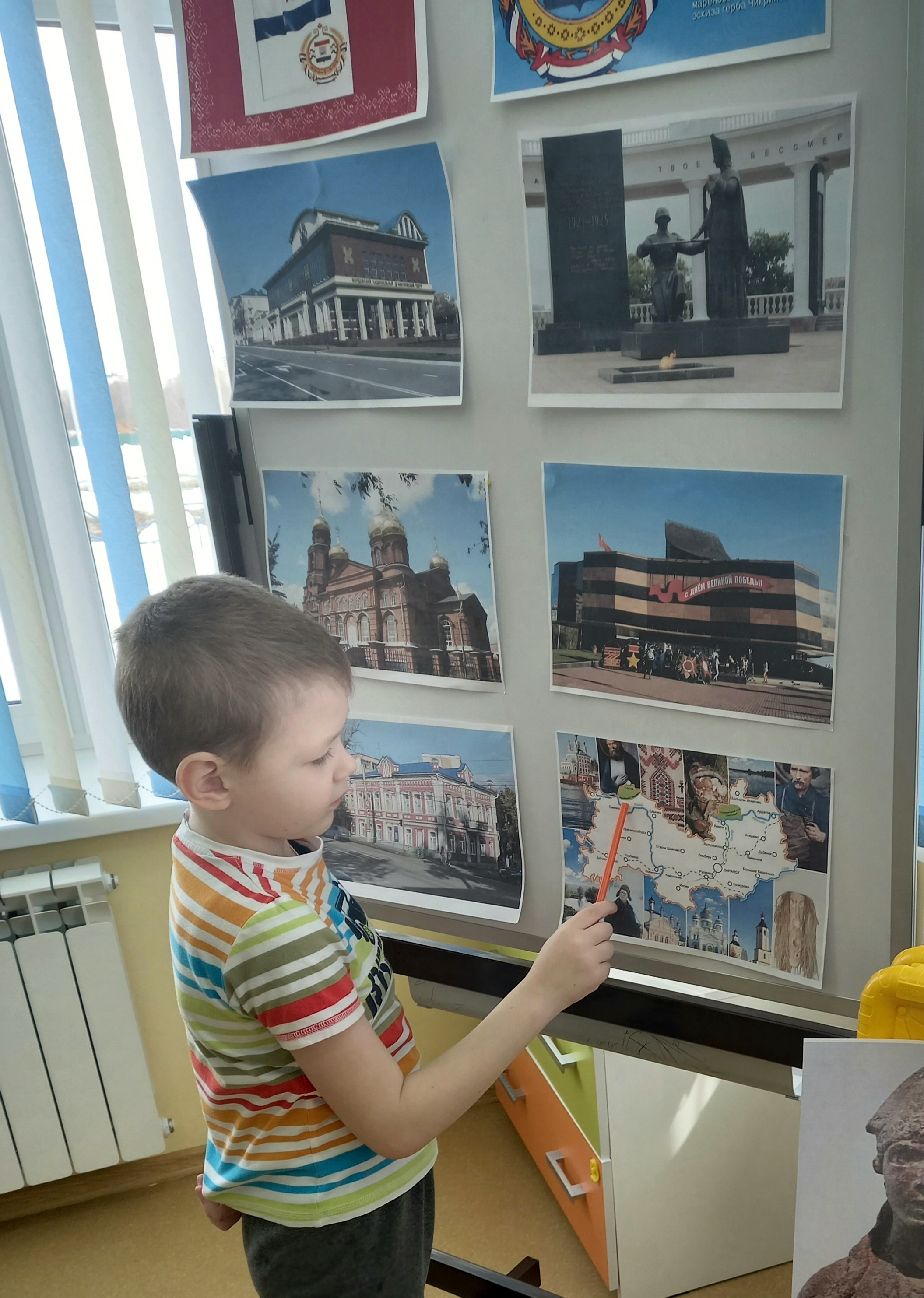 Настоящим фольклорным праздником для детей было мероприятие «Литературная гостиная «Изба», где мы посетили выставку-реконструкцию, организованную на втором этаже холла детского сада.
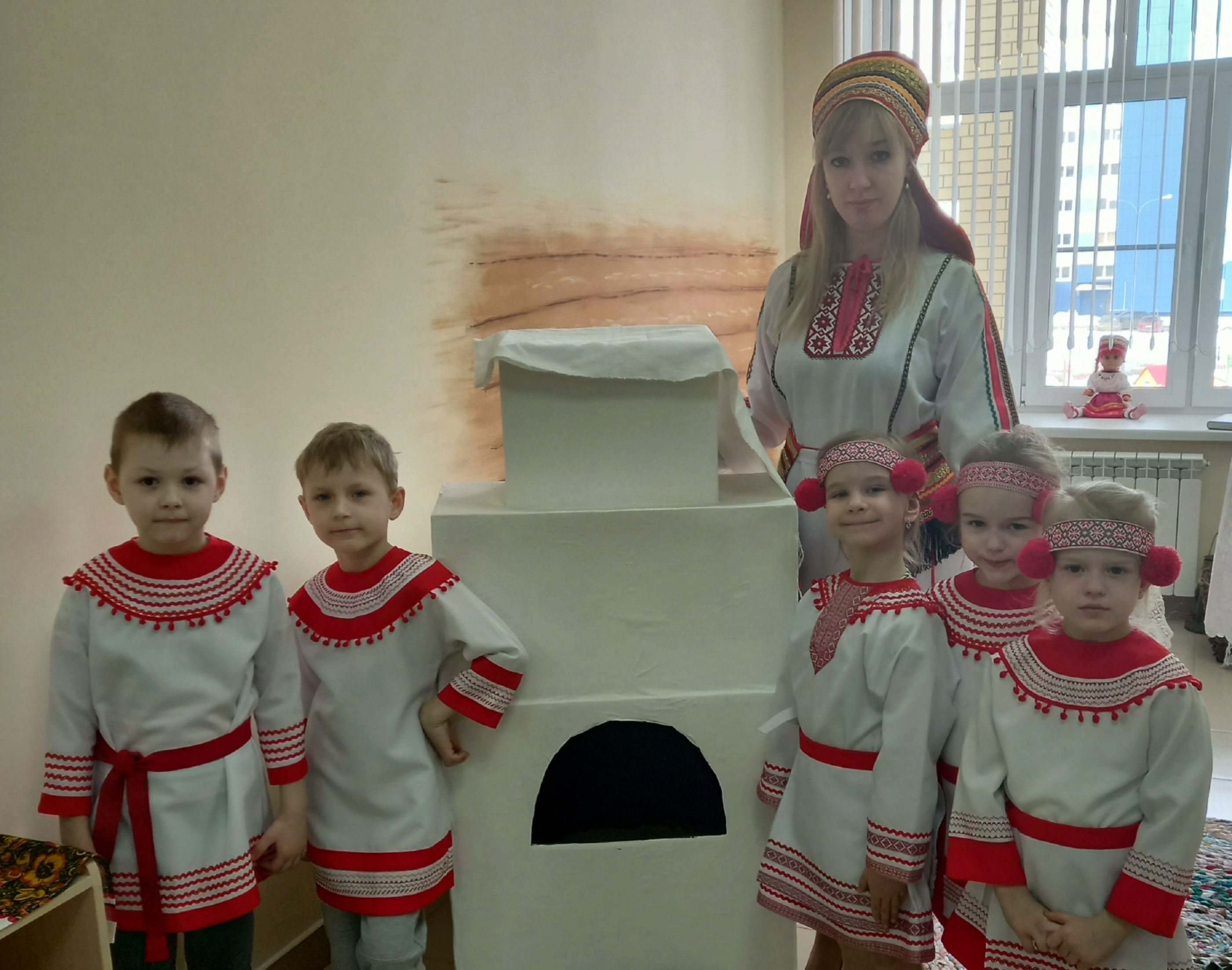 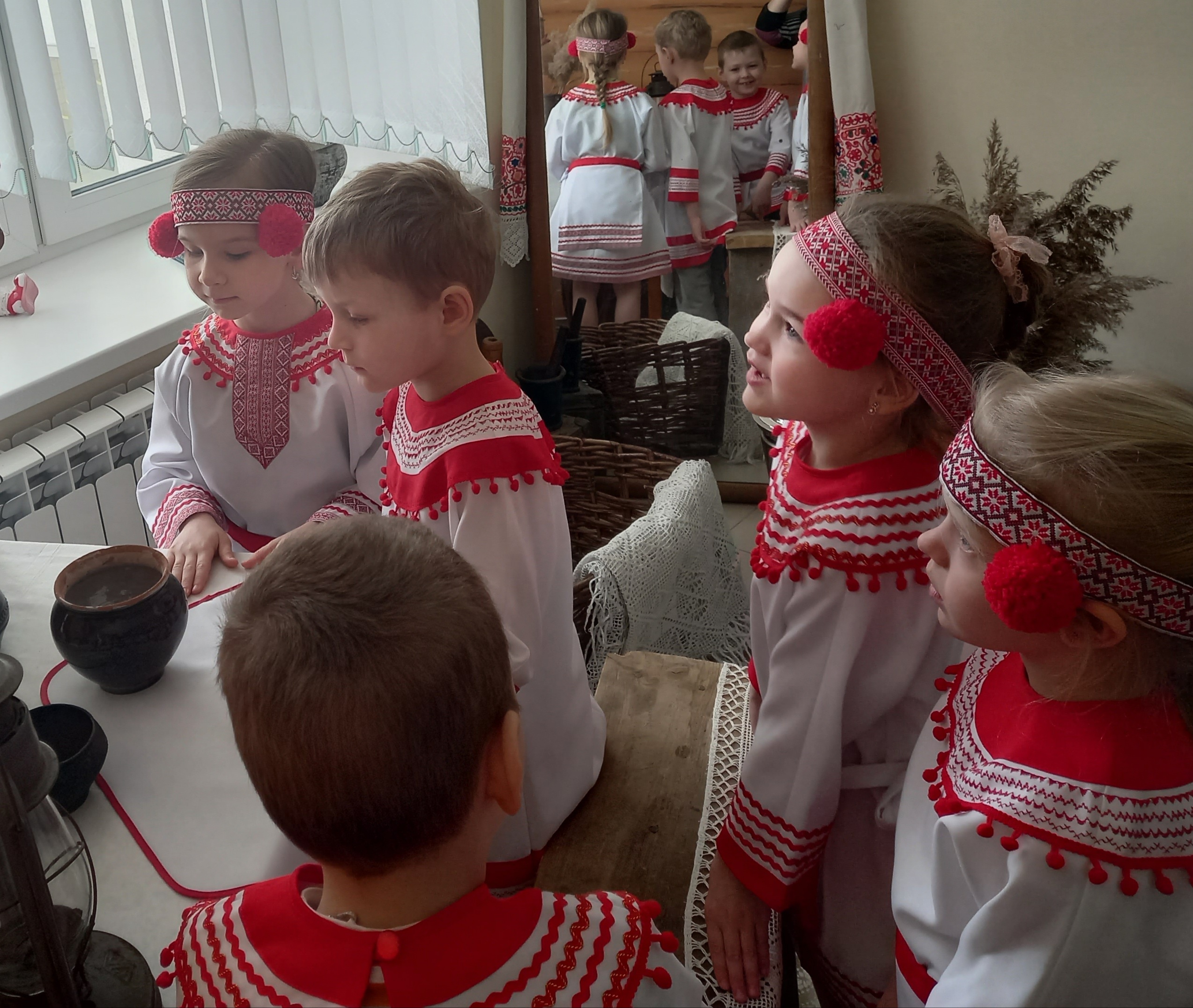 Дети знакомились с бытом мордвы, ее культурой и обычаями, традициями.
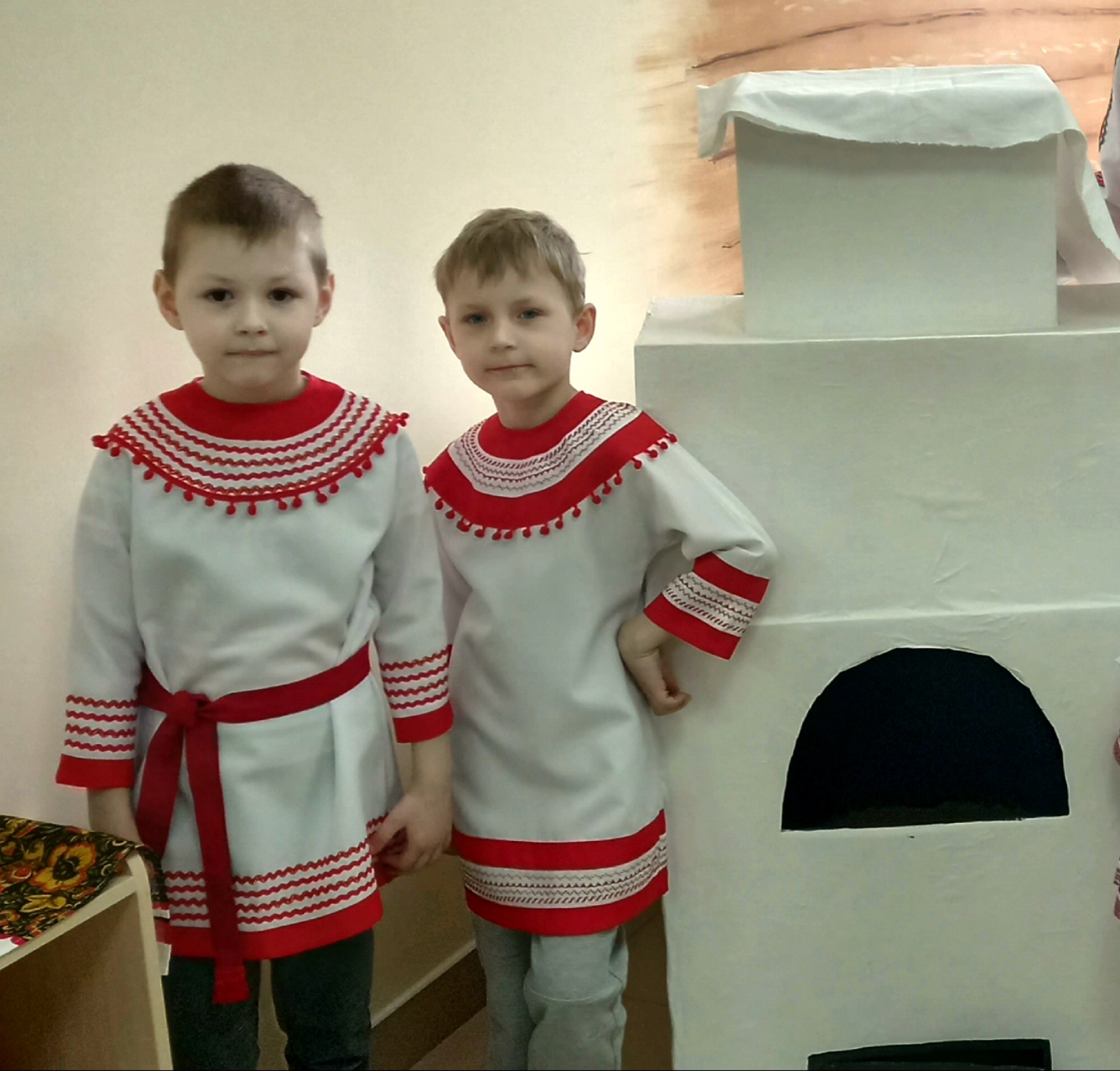 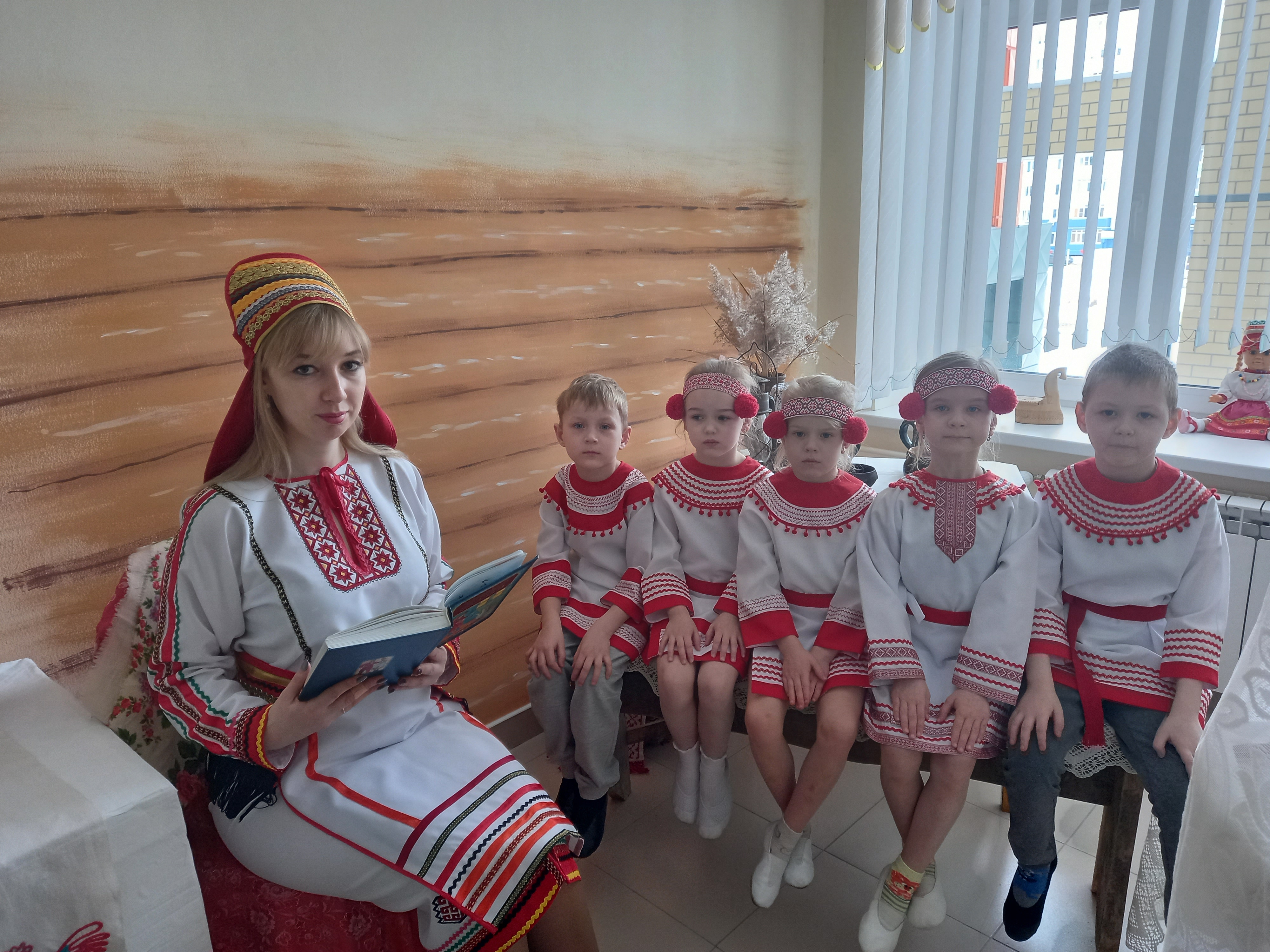 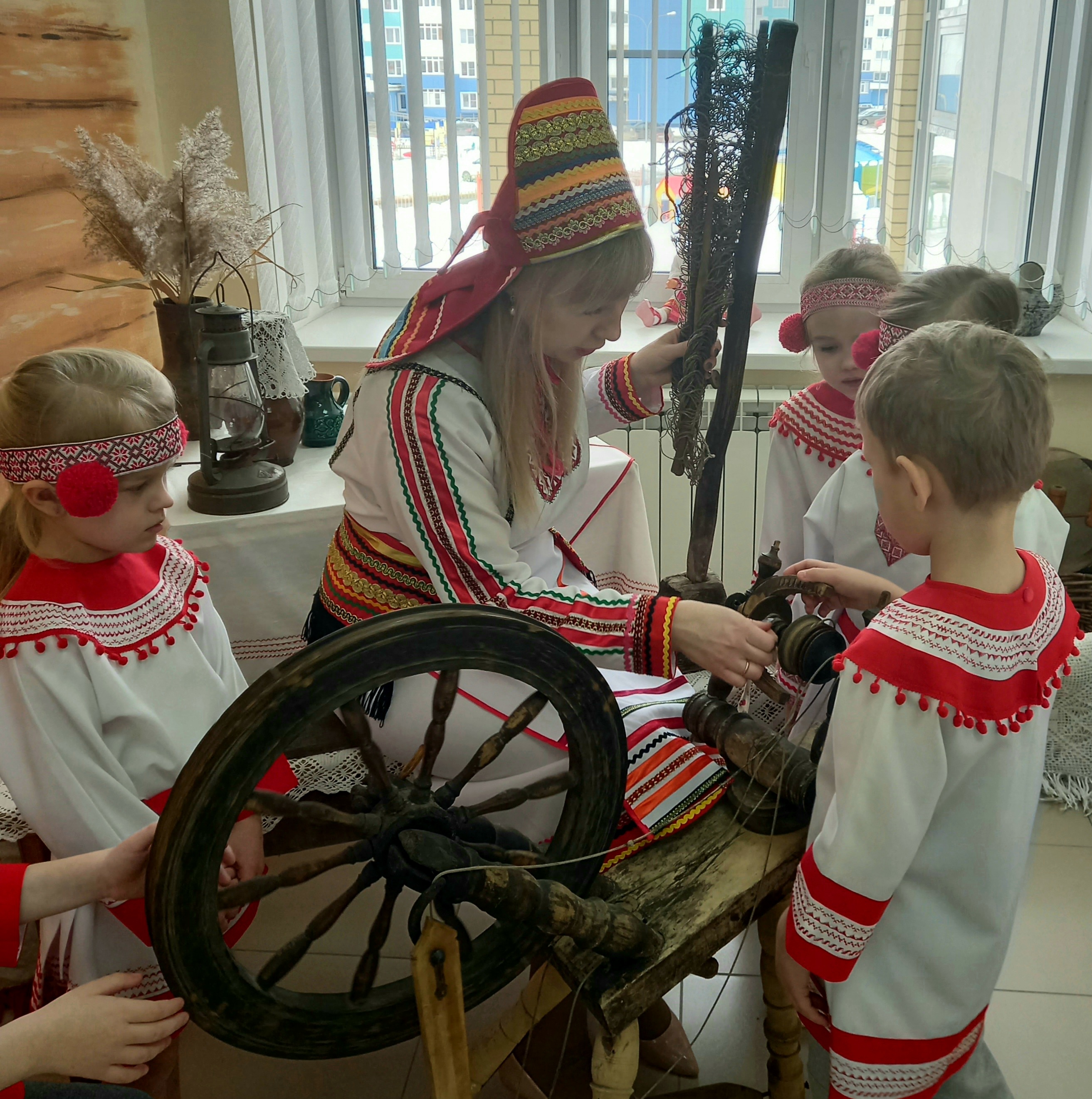 Дошкольники смогли прикоснуться к посуде, рассмотреть устройство прялки, зыбки для младенца.
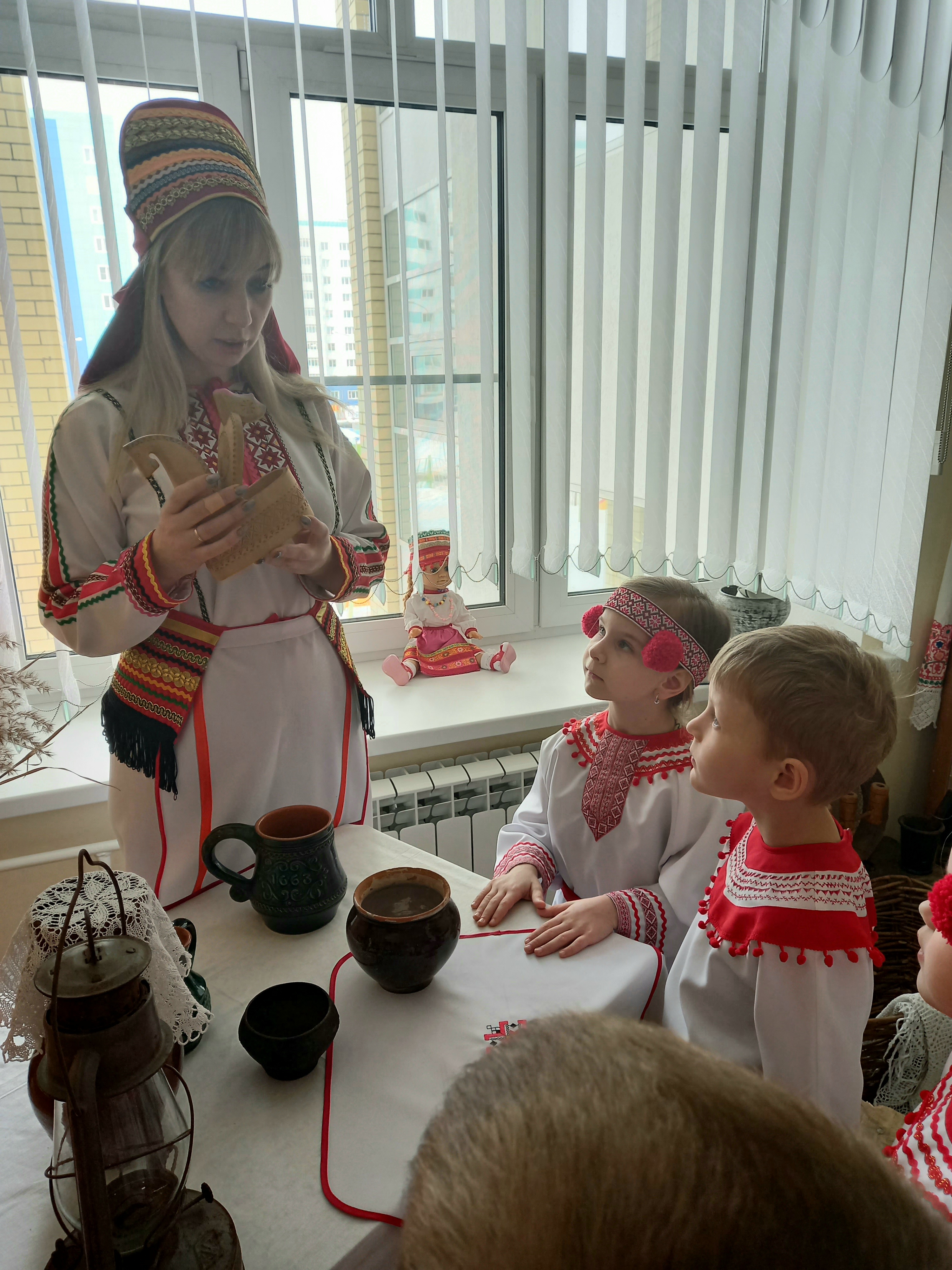 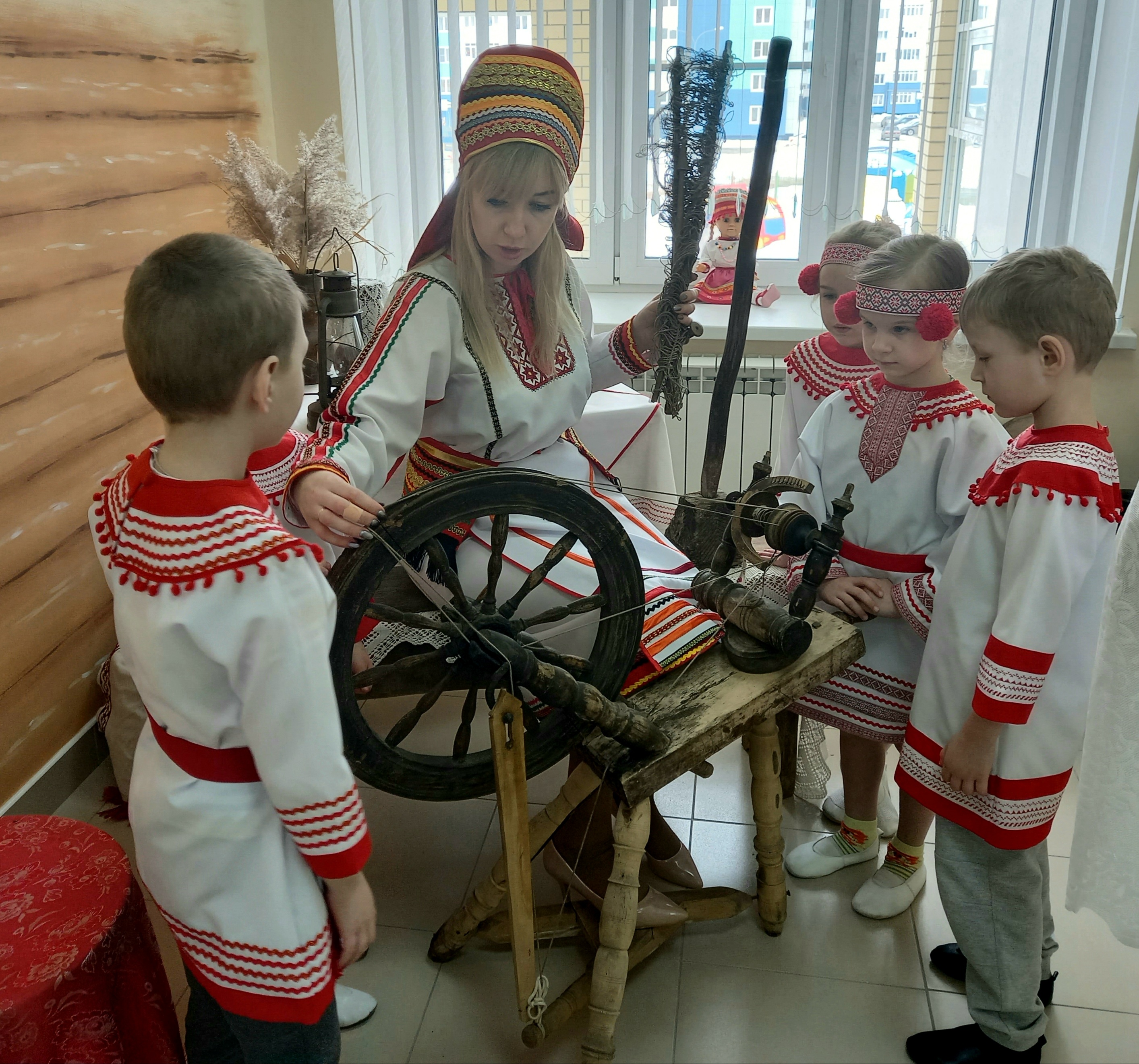 Работа с родителями
Проведение консультаций:
«Мы в Мордовии живем»
«История Мордовского края»
«Национальный фольклор для детей дошкольного возраста»
«Воспитываем примером, читаем мордовские сказки дома»
Обращение к фольклорному искусству мордовского народа дает неоценимый материал для нравственно-патриотического развития детей дошкольного возраста и формирует глубинные чувства любви и привязанности к своей культуре и своему народу!
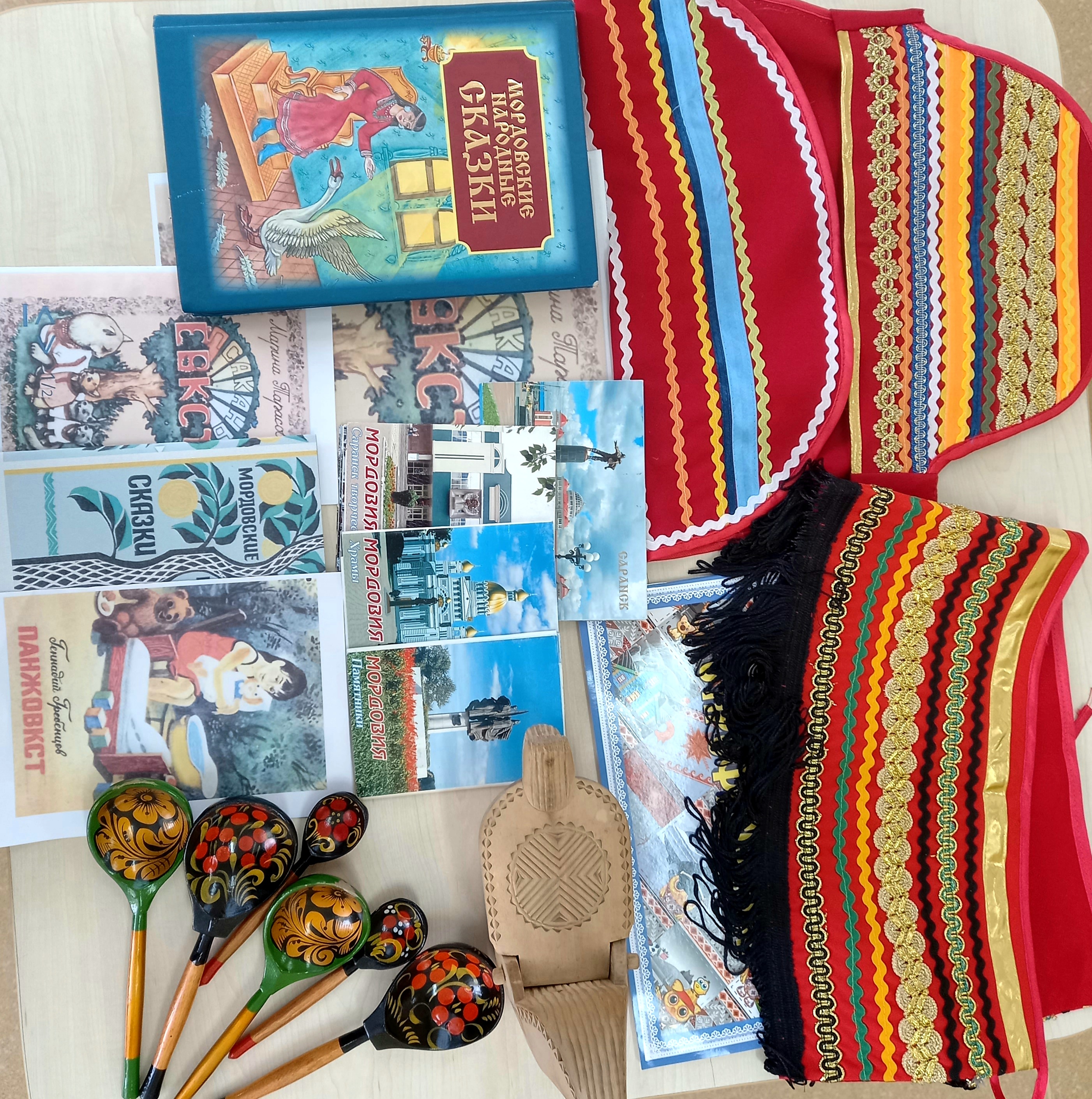 СПАСИБО ЗА ВНИМАНИЕ